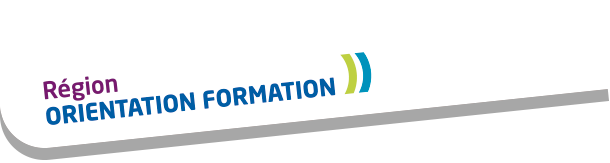 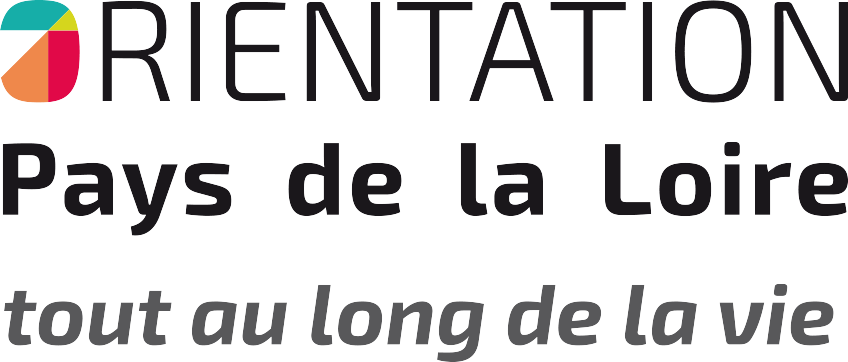 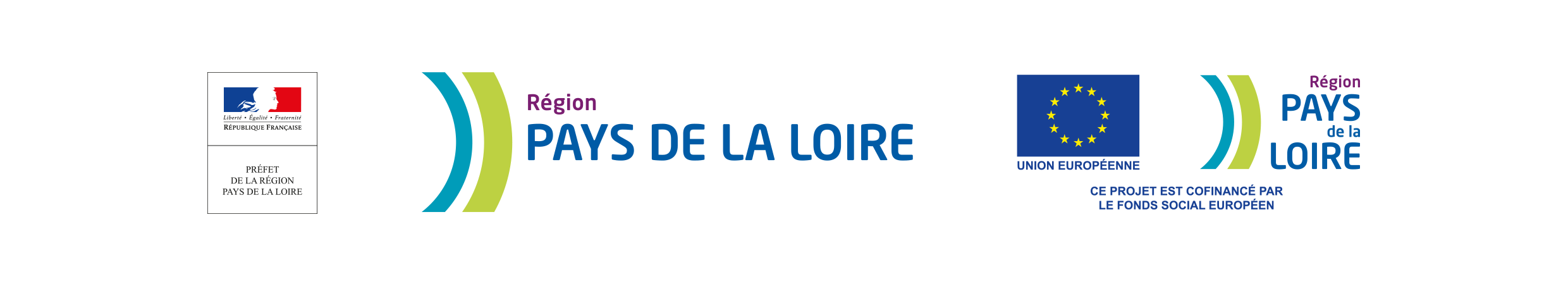 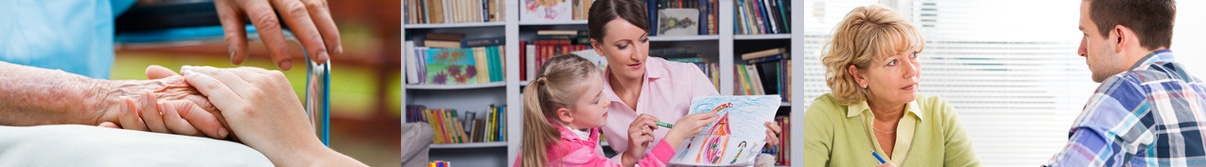 Les services à la personne
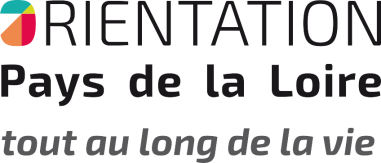 3 contextes de travail
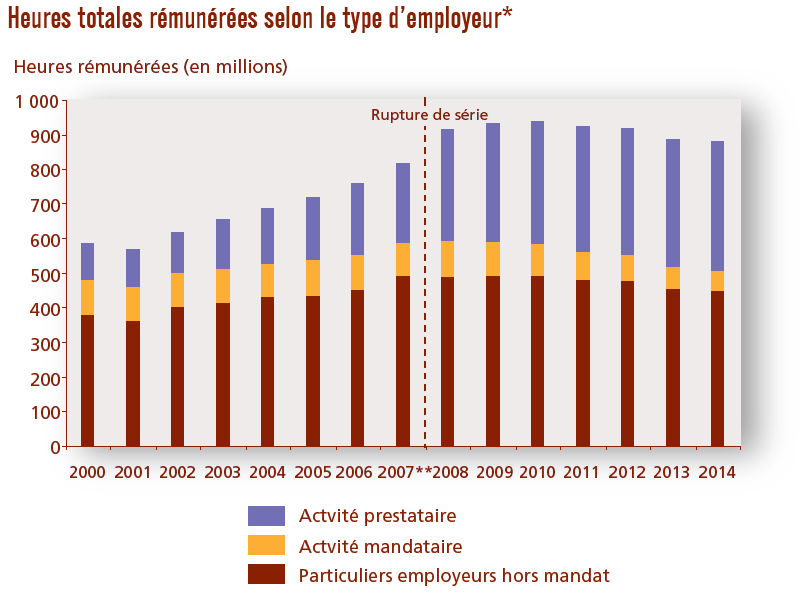 Source : DARES Les Services à la personne en 2014
3
Chiffres-clés en Pays de la Loire
Emploi à domicile (emploi direct + mandataire)
 262 000 particuliers employeurs
 95 000 salariés
 23 millions d’heures déclarées
 563 millions d’euros de masse salariale nette
4
3 activités à enjeux
Des intitulés de métier en fonction du type d’employeur
5
5
Les certifications de niveau V 
en Pays de la Loire
6